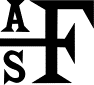 American Fisheries Society
Professional Certification Program
Est. 1 July 1998.
AFS Professional Certification Objectives
To provide governmental and nongovernmental agencies and organizations, private firms, courts, and the general public with a definitive minimum standard of experience and education for fisheries professionals







To foster broader recognition of fisheries professionals as well-educated and experienced, acting in the best interest of the public.
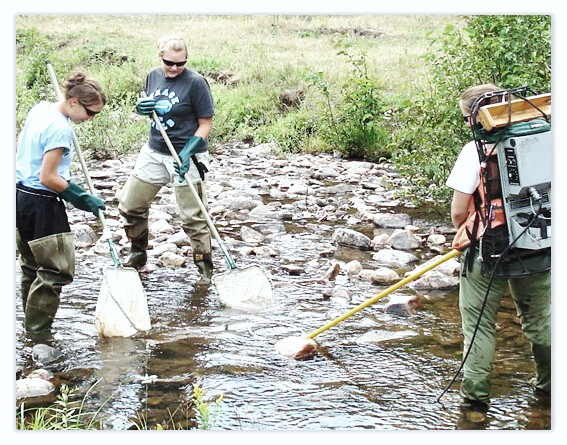 Why should I get certified as a “Fisheries Professional”
Provide expert witness
  Provide scientific facts + professional opinion

Some state employers require or desire certification for employment or promotion

Shows employers you are seriously interested in a career in fisheries
Click here to read more
Levels of Certification
I. Associate Fisheries Professional (AFP)—Applicants must meet the academic (course and degree) requirements as prescribed under Guidelines for Professional Certification. 
Associate Fisheries Professional certification may be retained for a maximum of eight years, at which time the requirements for a Certified Fisheries Professional must be met and applied for in order to retain any AFS certification. The AFP must submit a new application with all requested information, with the exception of the course list and transcripts (unless further education has been acquired).

 
II. Certified Fisheries Professional (CFP) and Certified Fisheries Professional (FP-C) (applying as established fisheries professional) — In addition to the academic requirements mentioned above, minimum experience and professional development requirements are listed under Guidelines for Professional Certification.


III. Emeriti — Individuals who held the FP-C designation for at least twenty (20) years (need not be consecutive) and who are employed less than full time or are retired, may request emeriti status through which they can maintain their FP-C status without the renewal requirement. Successful female applicants receive emeriti status while successful male applicants receive emeritus status. Applicants must provide your certification number and initial date of certification (must have been certified for at least 20 years).
Requirements for Certification
Be an AFS member
Have an appropriate degree/s (BS, BA, MS, PhD) in Fisheries or a related field
Meet coursework requirement in the following subject areas: 
Fisheries and Aquatic Sciences
Other Biological Sciences
Physical Sciences
Mathematics and Statistics
Communications
Human Dimensions
Have appropriate professional experience 
Amount of experience depends on highest degree attained
Not required for Associate level (FP-A)
Recently earned enough Professional Development Quality Points (PDQPs)
Not required for Associate level (FP-A) or Emeriti status
Certification, graduation before July 1, 2002
Where “A” + Fisheries & Aquatic Sciences; “B” = Other Biological Sciences; “C” = Physical Sciences; “D” = Mathematics and Statistics; “E” = Communications
Certification, graduation after July 1, 2002
Where “A” + Fisheries & Aquatic Sciences; “B” = Other Biological Sciences; “C” = Physical Sciences; “D” = Mathematics and Statistics; “E” = Communications; “F” = Human Dimensions
* = one must cover principles of fisheries science and management
** = eliminates college algebra; requires one calculus course and one statistics course or two statistics courses
Application for FP-C, Established(coursework is waived for experience)
Coursework RequirementsDegree earned before 2002
BA or BS degree (or higher)
A: Four (4) courses in Fisheries and Aquatic Sciences
	≥ 2 Directly related to Fisheries Science or Management 
B: 18 credits of Biological Sciences 
	Total of categories A + B ≥ 30 credits
C: 15 credits of Physical Sciences
D: 6 credits of Math and Statistics courses
	≥ 1 College algebra or Calculus & ≥ 1 statistics course
E: 6 credits of Communication courses
Coursework RequirementsDegree earned after 2002
BA or BS degree (or higher)
A: Four courses in Fisheries and Aquatic Sciences
	≥ 3 Fisheries Courses 
	≥ 1 course in Fisheries Science or Management
	≥ 1 course in Fisheries Techniques (new as of 2019) 
B: 18 credits of Biological Sciences 
	 Total of categories A + B must be ≥ 30 credits 
C: 15 credits of Physical Sciences
Coursework RequirementsDegree earned after 2002 Continued
BA or BS degree (or higher)
D: 6 credits of Math and Statistics courses
	≥ 1 Calculus & ≥ 1 Statistics course or 2 Statistics courses
E: 9 credits of Communication courses
	 ≥ 3 credits must be related to oral communication
	 ≥ 3 credits must be related to written communication
F: 6 credits of Human Dimensions courses
G: Work Experience (new as of 2019)
	Not required, but work experience may be used in lieu of formal course credits in each the subject areas.
	Can substitute for a max of 6 semester credits
No more than 3 credits in any one category
See the FAQs for examples and more detailed information
Coursework RequirementsCommon Problems
Overall issues
Not including all transcripts
Seminar courses are not allowed
Foreign language courses are not allowed
Pass/Fail courses are not allowed
Must have a grade of at least a C- or higher
Thesis or Dissertation credits are not allowed
Graduate degrees reduce work experience requirements
Other
If you include a non-traditional course to fulfill requirements please send a course description & syllabus
Coursework RequirementsCommon Problems
Section A: 
Lack of a Fisheries Science/Management Course
Solution: Take another course or wait until you have enough experience to meet FP-C Established criteria
Section B:
Including physical sciences courses (e.g., Geology)
Section C:
Including biological sciences courses 
(e.g., Environmental Science)
Coursework RequirementsCommon Problems
Section D: 
This category rarely has issues
If you include a course taught outside the Math/Stats department, we may ask for a syllabus to confirm content
Section E:
Including seminar and foreign language courses
Section F:
For a list of approved courses see:
https://fisheries.org/membership/afs-certification/faqs/#29
Coursework RequirementsCommon Problems
Section G: (new as of 2019)
This category allows applicants to substitute formal work experience (e.g., internships, seasonal jobs, volunteer) in lieu of some coursework
Anticipated problems
Statements from both applicant and supervisor are missing
Cannot count experiences gained as a graduate student
Cannot count one experience in multiple categories
e.g., a seasonal internship with a state agency cannot count as 3 credits towards both Section A (Fisheries) and section F (human dimensions).
Professional Experience RequirementsFP-C
BS or BA degree
5 years of full-time qualifying experience
MS or MA degree
4 years of full-time qualifying experience 
Must be post-bachelor’s degree
PhD degree
Two years of full-time qualifying experience
 Must be post-bachelor’s degree
Professional Experience RequirementsCommon Problems
Including experience gained pre-BS/BA 
Most technician level positions do not count
Seasonal or term-employment does not count
Including graduate student employment
These experiences already reduce the number of years of experience required
Not including enough details for evaluation
Please provide detailed job descriptions	
See: https://fisheries.org/membership/afs-certification/faqs/#16
Professional Development Quality Points (PDQP’s)
To keep abreast of developments in the field and ensure continued enhancement of knowledge and skills.

Category I – Continuing Ed, Fisheries
Category II – Continuing Ed, Non-fisheries
Category III – Oral communication in fisheries or non-fisheries
Category IV – Written communication
Category V – Service
Professional Development Quality Points (PDQP’s)
To apply for FP-C or 
To upgrade from FP-A to FP-C
In the past 2 years you must accumulate the following:
Category                   PDQP Requirements_______________
I or II                           Minimum 10, maximum 20, combined
III, IV, V                       Minimum 10, maximum 20, combined
			Total Minimum 30
https://fisheries.org/membership/afs-certification/faqs/#37
Professional Development Quality Points (PDQP’s)
To apply as FP-C Established
In the past 2 years you must accumulate the following:
Category                   PDQP Requirements_______________
I or II                           Minimum 14, maximum 40, combined
III, IV, V                       Minimum 16, maximum 26, combined
			Total Minimum 40
Or in the past 5 years you must accumulate the following:
Category                   PDQP Requirements_______________
I or II                          Minimum 35, maximum 60, combined
III                               Maximum 35
IV                               Maximum 35
V                                Maximum 35____________________
		Total Minimum 100
https://fisheries.org/membership/afs-certification/faqs/#37
Professional Development Quality Points (PDQP’s)
To renew your FP-C
In the past 5 years you must accumulate the following:
Category                   PDQP Requirements_______________
I or II                          Minimum 35, maximum 60, combined
III                               Maximum 35
IV                               Maximum 35
V                                Maximum 35____________________

		Total Minimum 100
https://fisheries.org/membership/afs-certification/faqs/#37
Common Problems with PDPQ’s
Including inappropriate time ranges 
> 2 or > 5 years depending on application
Providing vague descriptions
Conferences, presentations, publications
Provide details regarding how these fit into each category
Include complete title of presentations
Include complete citation for publications
Include detailed description of provider (no acronyms)
Not providing dates (DD/MM/YY) of activities
Common Problems with PDPQ’s
Using non-fisheries related activities in category I
Category V (service) must utilize your professional expertise in Fisheries
Using presentations to nonprofessional audiences
Non-fisheries subjects can be used, but only if presented to an audience of Fisheries professionals
Application Process
Download application from AFS’s website here	
	or: www.fisheries.org->Membership->Professional Certification

Checklist:
Must be an AFS member!
Follow the instructions!
Sign the application!
Don’t forget official transcripts
Don’t skip sections
Don’t miss application quarterly deadlines! 

3. See FAQs section on website:
https://fisheries.org/membership/afs-certification/faqs/

4. Any further questions?  
Email us at certification@fisheries.org
First Time Applicants for Certification by Sector
State biologists	28%
Industry biologists (consultants)	24%
Students	21%
Federal employees	8%
Professionals in academia	4%
County biologists	1%
Biologists with NGO’s	1%
Unemployed (recent postgraduates)	13%
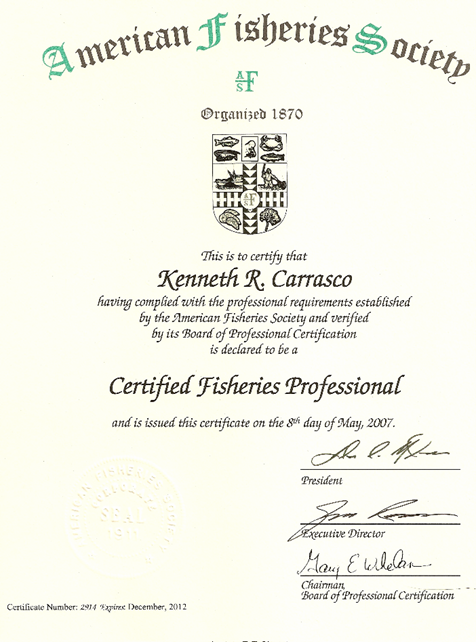 
Your name here !

Remember your Certification number and expiration date!
Any further questions? 
Please contact:
Mary Webb Banning
 Educational Program Coordinator,mbanning@fisheries.org
(301) 897 - 8616, ext. 204
Lauren Maza
Director of Student & Professional Development,lmaza@fisheries.org
(301) 897 - 8616, ext. 225